مصادر مبدأ المشروعية : أن موافقة أعمال الادارة للقانون لا ينعي ذلك القاون بمعناه الضيق وانما بمعناه الواسع الذي يشمل جميع القواعد القانونية النافذة في الدولة وهي على نوعين من المصادر :  أولاً- المصادر المدونة : هي الدستور والقانون العادي و الانظمة . ثانياً- المصادر غير المدونة : هي العرف والمبادئ العامة للقانون .
Instructions for use
المصادر المكتوبة لمبدأ المشروعية : تشمل الآتي : 
أولا – الدستور :
يعرف بأنه  الوثيقة  الخاصة  بتنظيم ممارسة  السلطة وإنتقالها على هدي فكرة سياسية معينة ، وكما يتضمن بيان لحقوق الأفراد وحرياتهم، والقواعد الدستورية تعلو على بقية القواعد القانونية وهو ما يعرف بالدستور، وهذا السمو  أما  إن يكون موضوعياً وأما إن يكون شكلياً، فنعني بالسمو الموضوعي أن تكون القواعد القانونية الأدنى درجة من الدستور متوافقة معه  والإ  كانت غير دستورية، في حين إن السمو الشكلي يراد به  إن تكون الإجراءات  
المتبعة في تعديل الدستور أكثر صعوبة وتعقيداً من  الإجراءات  المتبعة في تعديل القواعد التشريعية  الاعتيادية.
More info on how to use this template at www.slidescarnival.com/help-use-presentation-template
This template is free to use under Creative Commons Attribution license. You can keep the Credits slide or mention SlidesCarnival and other resources used in a slide footer.
2
ثانياً- التشريع العادي :ونعني به القوانين التي تسنها السلطة التشريعية في الدولة أي المجالس النيابية (البرلمان) الذي يختص بوظيفة التشريع على وفق أحكام دساتير معظم الدول .تأتي القوانين في المرتبة الثانية بعد القواعد الدستورية من حيث تدرج القواعد القانونية نظراً لصدورها من ممثلي الشعب، وهي ملزمة لهيأت سلطة الدولة كافة فضلاً عن الأفراد ما لم تلغ أو تعدل على وفق الإجراءات المقررة.ينبغي على الإدارة أن تباشر أعمالها طبقاً لأحكام القوانين حتى لا تتسم هذه الاعمال بعدم المشروعية، ومن ثم يمكن للقضاء الإداري إن يلغي العمل المخالف للقانون أو يعوض عن الأضرار الناجمة عنه.
ثالثاً-المعاهدات والاتفاقيات الدولية
ولكن السؤال الذي يطرح نفسه في هذا المضمار ما القيمة القانونية للمعاهدات الدولية وما مرتبتها في سلم مصادر المشروعية؟ إن الإجابة على هذا السؤال تختلف بحسب الدول،  ففي فرنسا على سبيل المثال تكون المعاهدات الدولية قيمة أعلى من القوانين في ظل دستور الجمهورية الخامسة النافذ (م 55) ولكن في موقع أدنى من الدستور شرط تطبيقها من الطرف الأخر. أما في مصر فهي من مصف القوانين بعد إبرامها وتأييدها من البرلمان ونشرها.
ان عد المعاهدات الدولية مصدراً من مصادر المشروعية قد يصطدم بصعوبات عملية، فالقاضي الإداري ان وجد غموضاً يعتري المعاهدة، فان عليه إحالة الامر الى وزارة الخارجية اذ تتولى عملية التفسير لجنة تتشكل من ممثلي الدول الأعضاء في المعاهدة، فضلاً عن هذا نجد ان المعاهدة تعالج موضوعات تخص العلاقات الدولية وهذه عادة ما تكون من اعمال السيادة التي تخرج عن نطاق الرقابة القضائية.
المعاهدات الدولية مصدراً من مصادر مبدأ المشروعية في الدولة وذلك بعد إقرارها وتأييدها من السلطة المختصة على وفق الإجراءات القانونية ، اذ تصبح بهذا التأييد جزءً من القانون الداخلي للدولة، ومن ثم يلتزم الأفراد والسلطات العامة باحترامها والنزول على حكمها.
اما اذا تعارضت المعاهدة مع نص دستوري فان الدستور الفرنسي اجاز لرئيس الجمهورية والوزير الاول ورئيس مجلسي البرلمان (الجمعية الوطنية ومجلس الشيوخ) عرض الامر على المجلس الدستوري، فاذا قرر الاخير ان في المعاهدة نصوص تتعارض مع الدستور فلا يمكن تطبيقها الا بعد ان يعدل الدستور.
هذا ويملك مجلس الوزراء في العراق اختصاص عقد المعاهدات والاتفاقيات الدولية، ثم يؤيدها مجلس مجلس النواب بأغلبية عدد اعضائه، ثم تصبح بعد التأييد بمنزلة القانون، وهي ملزمة لكل هيأت الدولة والافراد.
مصادر مبدأ المشروعية : أن موافقة أعمال الادارة للقانون لا ينعي ذلك القاون بمعناه الضيق وانما بمعناه الواسع الذي يشمل جميع القواعد القانونية النافذة في الدولة وهي على نوعين من المصادر :  أولاً- المصادر المدونة : هي الدستور والقانون العادي و الانظمة . ثانياً- المصادر غير المدونة : هي العرف والمبادئ العامة للقانون .
.
.
5
الانظمة والقرارات التنظيمية : وهو عمل قانوني يصدر من الادارة ويتضمن قواعد عامة ومجردة لا تخاطب شخصاً معيناً بذاته وإنما الأشخاص بصفاتهم، لهذا فأن القرار الاداري التنظيمي يشابه القانون من هذه الناحية فيسمى أحياناً بالتشريع الفرعي، الا إنه يتميز من القانون في جهة الإصدار، فالقرار التنظيمي يصدر من الادارة أي السلطة التنفيذية في حين إن القانون يصدر من السلطة التشريعية.
والقرار الاداري التنظيمي يعد مصدراً من مصادر المشروعية التي يجب على الإدارة إحترامها فيما تصدره من قرارات فردية، فهذه الأخيرة يجب أن لا تخالف القرارات الادارية التنظيمة ، لأنها في مرتبة آدنى منها، حتى لو صدرت من جهة إدارية أعلى من الجهة التي أصدرت القرار التنظيمي.
ومن باب أولى فإنه يجب على الادارة في قراراتها التنظيمية أن لا تخالف القوانين لان القوانين تعلو على القرارات التنظيمية في سلم  مصادر المشروعية.
والقرار التنظيمي- يصدر من الادارة ومن ثم فهو ملزم لها وللسلطات الادارية الادنى درجة منها ما لم يعدل او يلغ بقرار تنظيمي اخر صادر من الجهة نفسها او جهة ادارية اعلى درجة منها. 
وهي على أنواع : الانظمة التنفيذية ، والانظمة المستقلة ، والانظمة التفويضية ، وانظمة الضبط ، وانظمة الضرورة
6
7
Big concept
Bring the attention of your audience over a key concept using icons or illustrations
8
In two or three columns
Yellow
Is the color of gold, butter and ripe lemons. In the spectrum of visible light, yellow is found between green and orange.
Blue
Is the colour of the clear sky and the deep sea. It is located between violet and green on the optical spectrum.
Red
Is the color of blood, and because of this it has historically been associated with sacrifice, danger and courage.
9
A picture is worth a thousand words
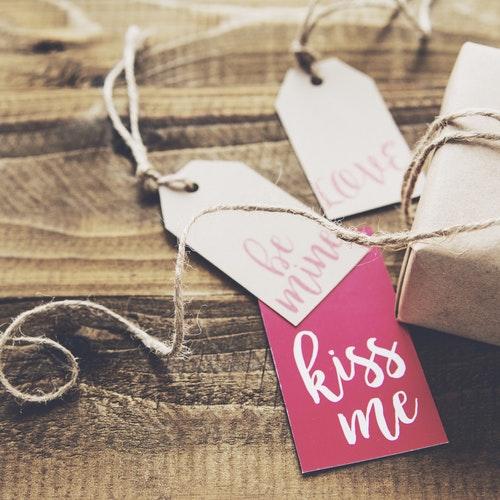 A complex idea can be conveyed with just a single still image, namely making it possible to absorb large amounts of data quickly.
10
Want big impact?
Use big image.
11
Use diagrams to explain your ideas
Vestibulum congue
Vestibulum congue
Vestibulum congue
Vestibulum congue
12
And tables to compare data
13
Maps
our office
14
89,526,124
Whoa! That’s a big number, aren’t you proud?
15
89,526,124$
That’s a lot of money
185,244 users
And a lot of users
100%
Total success!
16
Our process is easy
Vestibulum congue tempus

Lorem ipsum dolor sit amet, consectetur adipiscing elit, sed do eiusmod tempor. Donec facilisis lacus eget mauris.
03
Vestibulum congue tempus

Lorem ipsum dolor sit amet, consectetur adipiscing elit, sed do eiusmod tempor. Donec facilisis lacus eget mauris.
01
02
Vestibulum congue tempus

Lorem ipsum dolor sit amet, consectetur adipiscing elit, sed do eiusmod tempor. Donec facilisis lacus eget mauris.
17
Let’s review some concepts
Yellow
Is the color of gold, butter and ripe lemons. In the spectrum of visible light, yellow is found between green and orange.
Blue
Is the colour of the clear sky and the deep sea. It is located between violet and green on the optical spectrum.
Red
Is the color of blood, and because of this it has historically been associated with sacrifice, danger and courage.
Yellow
Is the color of gold, butter and ripe lemons. In the spectrum of visible light, yellow is found between green and orange.
Blue
Is the colour of the clear sky and the deep sea. It is located between violet and green on the optical spectrum.
Red
Is the color of blood, and because of this it has historically been associated with sacrifice, danger and courage.
18
Android project
Show and explain your web, app or software projects using these gadget templates.
Place your screenshot here
20
iPhone project
Show and explain your web, app or software projects using these gadget templates.
Place your screenshot here
21
Tablet project
Show and explain your web, app or software projects using these gadget templates.
Place your screenshot here
22
Desktop project
Show and explain your web, app or software projects using these gadget templates.
Place your screenshot here
23
THANKS!
Any questions?
You can find me at @username & user@mail.me
24
Credits
Special thanks to all the people who made and released these awesome resources for free:
Presentation template by SlidesCarnival
Photographs by Unsplash
25
Presentation design
This presentation uses the following typographies and colors:
Titles: Amatic SC
Body copy: Muli Light
You can download the fonts on these pages:
https://www.fontsquirrel.com/fonts/amatic
https://www.fontsquirrel.com/fonts/muli

Alizarin #fbcdbe · Sand #cdbcb5 · Carrot #f0c3a3 · Chick #fdddaaBud #c9e4b4 · Aqua #added4 · Sky #b5d4e9 · Silver #c3ced9Violet #dbbde5 · Steel #7c7f91
You don’t need to keep this slide in your presentation. It’s only here to serve you as a design guide if you need to create new slides or download the fonts to edit the presentation in PowerPoint®
26
Extra graphics
27
SlidesCarnival icons are editable shapes. 

This means that you can:
Resize them without losing quality.
Change fill color and opacity.

Isn’t that nice? :)

Examples:
28
😉
Now you can use any emoji as an icon!
And of course it resizes without losing quality and you can change the color.

How? Follow Google instructions https://twitter.com/googledocs/status/730087240156643328
✋👆👉👍👤👦👧👨👩👪💃🏃💑❤😂😉😋😒😭👶😸🐟🍒🍔💣📌📖🔨🎃🎈🎨🏈🏰🌏🔌🔑 and many more...
29